Development of  Project Evaluation Criteria
TIP Subcommittee
March 3, 2021
Agenda
Investment categories
Total Project Cost
Benefits/cost & Planning factors scores
Planning factors – Expand, Manage, Maintain Investment Categories
Status update
Draft Timeline
Investments Categories
Major Investments
Expand
Manage
Maintain
Active Transportation
Investment Category Definitions
Major investments: All roadway, freight or transit projects that have a total project cost of $100M or more.  Total project cost (federal+match) will include engineering (including environmental), and construction phases.
Investment Category Definitions
Expand: All roadway, freight or transit projects that expand the network capacities.
Example projects – New roadway construction, road widening, expansion of managed lanes, expansion of Transit
Manage: All roadway, freight or transit projects that improve operations of existing networks.
Example projects - Access management, grade separations (including at-grade railroad crossings), intersection improvements, or projects improving peak period multimodal level of service (LOS) or reduce peak V/C ratio or reduced peak delay at intersections or level of travel time reliability (LOTTR)
Investment Category Definitions
Maintain: All roadway, freight or transit projects that extend the useful life of the existing networks or improve resiliency of the existing networks.
Example projects – Roadway reconstruction and rehabilitation projects, transit facility reconstruction
Active Transportation: All projects that expand, manage or maintain bicycle and pedestrian infrastructure that provide alternative choices to essential trip making.
Example projects – All bike/pedestrian infrastructure including bike/ped expansion, new bike/ped infrastructure, reconstruction and infrastructure upgrades, bike/ped bridge projects.
Investment Category Definitions
Any roadway project that includes expansion of through lanes should be submitted as expand investment category project.
Complete streets or road diet projects that do not include reconstruction of roadway or other roadway improvements can be submitted as active transportation investment category project.
Bicycle pedestrian corridor projects that include intersection crossing improvements can be submitted as active transportation investment category project.
Total Project Cost Definition
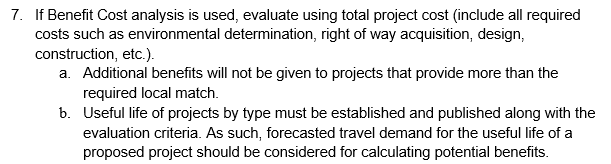 Total Project Cost
Total Project Cost = Engineering Costs + Construction Costs (Federal + Local Match/Contribution)

Right of Way Cost would not be included in the Total Project Cost calculation and not affect the benefit/cost analysis score

Right of Way would remain eligible to be funded through the call
Total Scoring
Planning Factors

Scores and weights to be discussed
B/C Analysis

Safety – 50%

Delay Reduction - 30%

Emissions Benefit – 20%
Total Score

B/C Analysis – 50%

Planning Factors – 50%
2021 B/C Proposed Benefits/Cost Scoring
Objective: Give higher priority to safety benefits

Total Benefits/Cost = Safety Benefits/Cost + Delay benefits/Cost + Emissions benefit/Cost

Calculate B/C ratios for each benefits/cost 
Score Safety B/C ratios 1-50 points
Score Delay B/C ratios 1-30 points
Score Emissions B/C ratios 1-20 points
Planning Factors – Roadway projects (DRAFT)
Planning Factors – Roadway projects Expand, Manage, Maintain (DRAFT)
Planning Factors – Roadway projects Expand, Manage, Maintain (DRAFT)
Planning Factors – Roadway projects Expand (DRAFT)
Planning Factors – Roadway projects Expand, Manage, Maintain (DRAFT)
Planning Factors – Roadway projects Expand (DRAFT)
Planning Factors – Roadway projects Expand, Manage, Maintain (DRAFT)
Planning Factors – Roadway projects Expand, Manage, Maintain (DRAFT)
Planning Factors – Roadway projects Expand (DRAFT)
Planning Factors – Roadway projects Expand, Manage (DRAFT)
Planning Factors – Roadway projects Expand, Manage, Maintain (DRAFT)
Planning Factors – Roadway projects Expand, Manage, Maintain (DRAFT)
Planning Factors – Roadway projects Expand, Manage, Maintain (DRAFT)
Planning Factors – Roadway projects Expand, Manage, Maintain (DRAFT)
Planning Factors – Roadway projects Expand, Manage, Maintain (DRAFT)
Planning Factors – Roadway projects Expand (DRAFT)
Planning Factors – Roadway projects Expand, Manage, Maintain (DRAFT)
Planning Factors – Roadway projects Expand, Manage, Maintain (DRAFT)
Planning Factors – Roadway projects Expand (DRAFT)
Planning Factors – Transit
Planning Factors – Transit
Planning Factors – Transit Expand, Manage, Maintain (DRAFT)
Planning Factors – Transit Expand, Manage, Maintain (DRAFT)
Planning Factors – Transit Expand, Manage, Maintain (DRAFT)
Planning Factors – Transit Expand, Manage, Maintain (DRAFT)
Planning Factors – Transit Expand (DRAFT)
Planning Factors – Transit Manage (DRAFT)
Planning Factors – Transit Manage, Maintain (DRAFT)
Planning Factors – Transit Maintain (DRAFT)
Progress
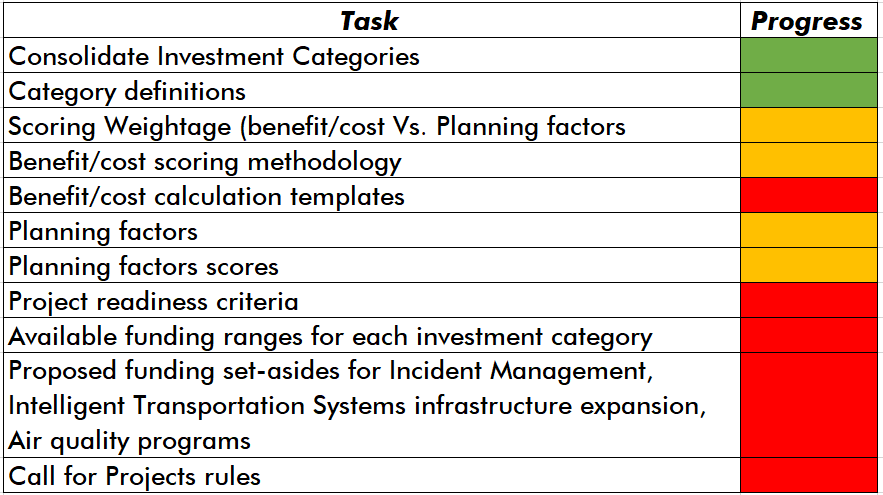 Draft Timeline